Планирование закупок на производственных предприятиях
Обеспечение устойчивого развития предприятия
2
Место плана закупок в системе частных плановна производственном предприятии
3
Приоритеты управления закупками на производственных предприятиях
4
Этапы планирования закупок
1. Определение потребности в материальных ресурсах МР:
- качественное определение потребности в МР с учетом особенностей обоснования:
      а) требований к качеству МР;
      б) дилеммы «производить/ закупать», обращения к поставщикам аутсорсинговых услуг и перечня взаимозаменяемых МР;
- количественное определение потребности в МР с учетом особенностей обоснования:
      а) норм расхода МР и др.;
      б) требований к завозу до складов подразделений.
2. Описание потребности в МР.
5
Этапы планирования закупок
3. Обоснование текущих уровней запасов МР с учетом перспектив нормирования запасов и возможными существенными изменения условий доставки МР (например, в случае смены поставщиков и перевалочных пунктов).
4. Обоснование или корректировка политики поставок в сфере закупок и перспективы ее совершенствования (устанавливает требования к поставкам МР).
5. Обоснование или корректировка политики управления логистическими рисками и обеспечением безопасности поставок в сфере закупок на основе, в том числе, международных стандартов качества ISO.
6
Этапы планирования закупок
6. Проектирование условий договоров поставок МР. На этом этапе предусматривается решение следующих задач:
а) определение цены МР:
б) установление диапазонов закупочных цен;
в) обоснование структуры цены в зависимости от вида МР, например, с учетом стоимости эксплуатации товаров;
г) установление порядка расчетов по договору поставки МР (расчетов графиков платежей);
д) обоснование периода (интервала) поставки МР и размера партии поставки МР (с учетом существующих ограничений и политики управления запасами);
е) обоснование доставки МР с учетом особенностей
7
Этапы планирования закупок
завоза (в зависимости от вида выбранного МР, адреса доставки и др. факторов):
- учет влияния специфики планирования доставки МР различными видами транспорта на выполнение договоров поставки МР;
- оптимизация графиков доставки МР;
- специфика учета рисковых обстоятельств при навигационном завозе МР;
 ж) определение др. условий поставки МР.
7. Обоснование или корректировка критериев оценки условий поставок МР (с учетом специфики его закупок).
8. Обоснование или корректировка критериев оценки условий поставок МР (с учетом специфики его закупок).
8
Этапы планирования закупок
9. Обоснование или корректировка контрактной стратегии управления поставками МР в сфере закупок. 
Она должна, в том числе, устанавливать правила планирования очередности закупок МР и отгрузок товаров покупателю.
10. Проведение логистической и юридической экспертизы проектов договоров поставки МР.
11. Бюджетирование (закупок) поставок МР.
12. Обоснование или корректировка правил квалификационной проверки, выбор поставщиков и управление их базой.
13. Обоснование или корректировка процедуры контроллинга поставок (закупок) МР.
9
Роль определения потребности в МР в реализации функционального цикла закупок
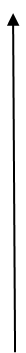 Высокая
 
 
 
 
Средняя
 
 
 
 
Низкая
10
Определение потребности в МР
Степень удовлетворения потребности в МР изначально зависит от четкости ее описания. Описание проводится следующими методами: 
- по спецификации; 
-	по инженерной схеме; 
-	по товарному знаку, знаку обслуживания, фирменному наименованию и т.п.; 
по «аналогу.
Форма спецификации (описание МР по шифру ОКП)
11
Преимущества и недостатки описания потребностей по спецификации
12
Определение цены приобретаемых МР
13
Влияние наличия взаимозаменяемых МР на уровень логистического обслуживания
14
Дилемма «производить или закупать»
15
Правила аутсорсинга
Не рекомендуется выносить за пределы предприятия процессы закупочной деятельности, которые:
- будут соответствовать отраслевым стандартам или превосходить их в течение следующих трех лет;
- обеспечивают существенные конкурентные преимущества;
- никто из внешних поставщиков аутсорсинговых услуг не сможет выполнять в ближайшее время.
- являются определяющими для закупочной деятельности.
Исходной посылкой определения перспектив логистического аутсорсинга в управлении закупками выступает проведение эталонного тестирования закупочной деятельности на принципах бенчмаркинга.
16
Преимущества и недостатки альтернативных вариантов приобретения основных средств
17
Преимущества и недостатки альтернативных вариантов приобретения основных средств
18
Преимущества и недостатки альтернативных вариантов приобретения основных средств
19
Факторы, подходящие учеты при закупках основных средств
20
Факторы, определяющие необходимость разработки стратегии закупок
21
Факторы, определяющие необходимость разработки стратегии закупок
22
Факторы, определяющие необходимость разработки стратегии закупок
23
Способы размещения заказов на поставки(закупок)
24
Объекты экспертизы договоров поставки
25
Отчет о закупках
26
Отчет о закупках
27